Técnica: Brainwriting
Propósito: Generar ideas por escrito.
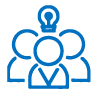 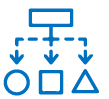 Participantes
Metodología
Definir cuál es el objetivo de la generación de ideas; qué es lo que se quiere lograr con ellas.
Compartir al grupo el objetivo de la sesión o actividad y comprobar su comprensión en el grupo. 
Solicitar a cada participante que de manera individual escriba al menos 4 ideas que cumplan con el objetivo de la sesión en un lapso de 6 a 10 minutos. 
Cada participante, una vez completado el paso anterior, entrega su hoja con las 4 ideas a otra persona participante. Cada persona del grupo  tendrá una hoja de otra persona que contenga sus ideas.
Posteriormente, los(las) participantes añaden nuevas ideas a partir de las ideas o complementan las ideas generadas por la otra persona. Esta vez se tendrá menos tiempo, de 4 a 5 minutos.
Repetir los pasos d y e hasta que cada persona haya complementado las ideas de todo el grupo participante. 
Las hojas de cada participante se colocan en un lugar visible. 
Con las ideas de todo el grupo a la vista se conducen procesos de selección de las ideas a continuar el proceso. Puede apoyarse con otras técnicas como votaciones, seis sombreros de bono o COCD Box.
Grupo, preferentemente en números pares.
Facilitador(a)
Materiales
Tiempo 
sugerido
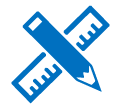 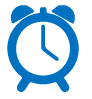 Hoja de trabajo u hojas blancas
Lápiz o pluma
30 – 40 minutos
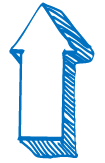 Técnica: Brainwriting
Propósito: Generar ideas por escrito.
HOJA DE PLANEACIÓN
Reto o problema a resolver: 
Defina, en forma de pregunta, cuál será el reto o problemática a resolver.
Resultados esperados: 
Escriba qué espera durante y al término de la sesión para que tenga esto presente y pueda orientar o guiar al grupo de participantes.
Lista de materiales a utilizar: 
Enliste los materiales que requerirá para la sesión.
Lista de participantes
Enliste a las y los participantes para asegurar que tiene claridad de la densidad del grupo.
Agenda general
Defina una agenda general de la sesión para llevar un buen control del tiempo. Verifique el tiempo requerido considerando la cantidad de participantes y número de rondas que deberán realizarse de acuerdo con la dinámica de esta técnica.
Técnica: Brainwriting
Propósito: Generar ideas por escrito.
HOJA DE TRABAJO